TRUYỆN TRUNG ĐẠI
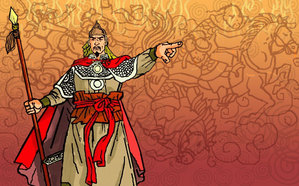 HOÀNG LÊ NHẤT THỐNG CHÍ – HỒI THỨ 14(NGÔ GIA VĂN PHÁI)
[Speaker Notes: NOTE:
To change the  image on this slide, select the picture and delete it. Then click the Pictures icon in the placeholder to insert your own image.]
KIẾN THỨC TRỌNG TÂM
1. Tác giả
    - Ngô Gia văn phái là một nhóm tác giả thuộc dòng họ Ngô Thì, ở làng Tả Thanh Oai (nay Hà Nội). Tác giả chính là Ngô Thì Chí và Ngô Thì Du.
    - Ngô Thì Chí (1753 – 1788), em ruột Ngô Thì Nhậm, làm quan thời Lê Chiêu Thống, viết 7 hồi đầu.
    - Ngô Thì Du (1772 – 1840), làm quan dưới triều nhà Nguyễn, là tác giả 7 hồi tiếp theo (trong đó có hồi thứ 14).
    - Ba hồi cuối có thể do một người khác viết đầu thời Nguyễn.
2. Hoàn cảnh sáng tác:
    - Được viết trong một thời gian dài, ở nhiều thời điểm khác nhau với nhiều tác giả khác nhau. Với nội dung viết về những sự kiện lịch sử diễn ra trong khoảng ba mươi năm cuối thế kỉ XVIII - đầu thế kỉ XIX (cuối Lê đầu Nguyễn).
    - Tác phẩm chịu ảnh hưởng lối viết tiểu thuyết chương hồi của Trung Quốc cũng như quan niệm Văn-Sử bất phân - nét đặc thù của văn học trung đại Việt Nam.
KIẾN THỨC TRỌNG TÂM
3. Nhan đề tác phẩm
    Tác phẩm viết bằng chữ Hán, thuộc thể Chí theo như nhan đề của tác phẩm thì đó là ghi chép “Sự thống nhất của vương triều nhà Lê” vào thời điểm Tây Sơn diệt Trịnh trả lại Bắc Hà cho vua Lê.
4. Bố cục
    - Đoạn 1: Từ đầu đến “hôm ấy nhằm vào ngày 25 tháng chạp năm Mậu Thân (1788): Được tin báo quân Thanh chiếm Thăng Long, Bắc Bình Vương Nguyễn Huệ lên ngôi hoàng đế và thân chinh cầm quân dẹp giặc.
    - Đoạn 2: Tiếp theo đến “rồi kéo vào thành”: Cuộc hành quân thần tốc và chiến thắng lẫy lừng của vua Quang Trung.
    - Đoạn 3: Đoạn còn lại: Sự đại bại của quân tướng nhà Thanh và số phận bi đát của vua tôi Lê Chiêu Thống.
KIẾN THỨC TRỌNG TÂM
5. Các tác giả vốn có cảm tình với nhà Lê, “phò Lê” nhưng lại viết rất hay, rất đẹp về người anh hùng Nguyễn Huệ?
Ngô gia văn phái là cựu thần nhà Lê vẫn trung thành với nhà Lê nhưng vẫn viết về Quang Trung và những chiến công của đoàn quân áo vải một cách cảm tình hào hứng như vậy bởi vì: 
- Cuộc khởi nghĩa của nghĩa quân Tây Sơn là sự thật lịch sử mà các tác giả đã được chứng kiến tận mắt, là những trí thức có lương tâm, những người có tâm huyết và tài năng nên các ông không thể không tôn trọng lịch sử. 
- Các tác giả cũng được chứng kiến tận mắt sự thối nát, kém cỏi, hèn mạt của nhà Lê cùng sự độc ác, hống hách, ngang ngược của giặc Thanh nên các ông không thể không thở dài ngao ngán, cảm thấy nhục nhã, ý thức dân tộc không thể không được dâng cao. 
- Tất cả những điều đó đã đem đến những trang ghi chép chân thực mà xúc động, tự hào như vậy.
KIẾN THỨC TRỌNG TÂM
6. Ngòi bút của tác giả khi miêu tả hai cuộc tháo chạy của quân tướng nhà Thanh và vua tôi Lê Chiêu Thống có gì khác biệt?
- Đoạn miêu tả cuộc tháo chạy của quân tướng nhà Thanh có nhịp điệu nhanh, mạnh, hối hả, ngòi bút miêu tả khách quan nhưng vẫn hả hê sung sướng của người thắng trận trước sự thảm bại của lũ cướp nước.
- Đoạn miêu tả cuộc tháo chạy của vua tôi Lê Chiêu Thống có nhịp điệu chậm hơn, miêu tả tỉ mỉ giọt nước mắt của người thổ hào, nước mắt tủi hổ của vua tôi nhà Lê…Âm hưởng có phần ngậm ngùi, chua xót.
- Các tác giả đều là cựu thần của nhà Lê, nên không thể không có sự thương xót, ngậm ngùi cho tình cảnh của vua tôi Lê Chiêu Thống. Đấy là điều tạo nên sự khác biệt trong thái độ và cách miêu tả hai cuộc tháo chạy.
VẤN ĐỀ TRỌNG TÂM
1. Vấn đề 1: Đọc đoạn trích sau và trả lời câu hỏi:
“(...) Từ đời Hán đến nay chúng đã mấy phen cướp bóc nước ta, giết hại nhân dân, vơ vét của cải, người mình không thể chiụ nổi, ai cũng muốn đuổi chúng đi. Đời Hán có Trưng Nữ Vương, đời Minh có Lê Thái Tổ, các ngài không nỡ ngồi nhìn chúng làm điều tàn bạo, nên đã thuận lòng người, dấy nghĩa quân, đều chỉ đánh một trận là thắng và đuổi được chúng về phương Bắc” (...)
Câu 1: Những câu văn trên được rút ra từ tác phẩm nào? Đó là lời của ai, nói trong hoàn cảnh nào? Giải thích ý nghĩa nhan đề của tác phẩm?
Câu 2: Nêu nội dung chính và tác dụng của lời phủ dụ? Hãy kể tên một tác phẩm có cùng mục đích như lời phủ dụ?
Câu 3: Các tác giả của đoạn văn trên vốn là những người trung quân rất có cảm tình với nhà Lê nhưng lại xây dựng lên hình tượng người anh hùng áo vải Quang Trung tuyệt đẹp. Vì sao vậy? Em hãy lí giải ngắn gọn về điều đó?
Câu 4: Từ hình tượng Quang Trung – Nguyễn Huệ, cùng vốn hiểu biết của em, bằng một đoạn văn khoảng nửa trang giấy thi, hãy ghi lại những suy nghĩ của mình về trách nhiệm ở tuổi trẻ hôm nay đối với đất nước trong hoàn cảnh mới.
VẤN ĐỀ TRỌNG TÂM
Gợi ý vấn đề 1:
Câu 1: Những câu văn trên được rút ra từ tác phẩm nào? Đó là lời của ai, nói trong hoàn cảnh nào? Giải thích ý nghĩa nhan đề:
    - Những câu văn trên rút ra từ tác phẩm: “Hoàng Lê nhất thống chí” (hồi 14)
    - Lời của Quang Trung – Nguyễn Huệ
    - Hoàn cảnh nói:
      + Quân Thanh vào Thăng Long xâm lược
      + Quang Trung hội quân ở Tam Điệp, Nghệ An
    - Nhan đề: Tác phẩm viết bằng chữ Hán, thuộc thể Chí theo nhan đề của tác phẩm thì đó là ghi chép “Sự thống nhất của vương triều nhà Lê” vào thời điểm Tây Sơn diệt Trịnh trả lại Bắc Hà cho vua Lê.
Câu 2: Nội dung chính và tác dụng của lời dụ? Tác phẩm có cùng mục đích như lời phủ dụ?
 Nội dung chính lời phủ dụ:
    - Khẳng định chủ quyền dân tộc; lên án, tố cáo hành động xâm lược của quân Thanh.
    - Nhắc lại truyền thống chống ngoại xâm của dân tộc; kêu gọi quân sĩ đồng tâm hiệp lực chống giặc.
    - Đề ra kỉ luật nghiêm minh.
 Tác dụng:
    - Lời dụ như một bài hịch ngắn gọn, kích thích lòng yêu nước và ý chí quật cường của dân tộc
    - Có ý nghĩa củng cố, chấn chỉnh quân đội
 Tên tác phẩm: Nam quốc Sơn Hà (Sông núi nước Nam) – Được cho là của Lý Thường Kiệt
VẤN ĐỀ TRỌNG TÂM
Gợi ý vấn đề 1:
Câu 3: Các tác giả vốn là những người trung quân rất có cảm tình với nhà Lê nhưng lại xây dựng lên hình tượng người anh hùng áo vải Quang Trung tuyệt đẹp. Vì sao vậy:
    - Cuộc khởi nghĩa của nghĩa quân Tây Sơn là sự thật lịch sử mà các tác giả đã được chứng kiến tận mắt, là những trí thức có lương tâm, những người có tâm huyết và tài năng nên các ông không thể không tôn trọng lịch sử. 
    - Các tác giả cũng được chứng kiến tận mắt sự thối nát, kém cỏi, hèn mạt của nhà Lê cùng sự độc ác, hống hách, ngang ngược của giặc Thanh nên các ông không thể không thở dài ngao ngán, cảm thấy nhục nhã, ý thức dân tộc không thể không được dâng cao. 
    - Tất cả những điều đó đã đem đến những trang ghi chép chân thực mà xúc động, tự hào như vậy. 
Câu 4: Viết đoạn văn nêu suy nghĩ của em về trách nhiệm của tuổi trẻ hôm nay đối với đất nước trong hoàn cảnh mới:
    - Tuổi trẻ (thanh niên) là lực lượng xung kích, năng động, sáng tạo; dám nghĩ, dám làm, dám chịu trách nhiệm; sống có mục đích, lí tưởng.
    - Được thừa hưởng nhiều giá trị tốt đẹp của các thế hệ cha anh đi trước, đó là truyền thống yêu nước nồng nàn, cần cù, anh hùng, sáng tạo, lạc quan, thương người, vì nghĩa,…Chính vì lẽ đó, họ phải ý thức rõ hơn ai hết vai trò và trách nhiệm của mình trong công cuộc xây dựng phát triển kinh tế và bảo vệ Tổ quốc trong hoàn cảnh mới.
    - Phải tích cực học tập và rèn luyện, nâng cao tinh thần cảnh giác, ý thức bảo vệ Tổ quốc, tham gia xung kích, đi đầu trong mọi lĩnh vực.
VẤN ĐỀ TRỌNG TÂM
2. Vấn đề 2: Cho đoạn văn sau:
     “Lần này ta ra, thân hành cầm quân, phương lược tiến đánh đã có tính sẵn. Chẳng qua mươi ngày có thể đuổi được người Thanh. Nhưng nghĩ chúng là nước lớn gấp mười nước mình, sau khi bị thua một trận, ắt lấy làm thẹn mà lo mưu báo thù. Như thế thì việc binh đao không bao giờ dứt, không phải là phúc cho dân, nỡ nào mà làm như vậy. Đen lúc ấy chỉ có người khéo lời lẽ mới dẹp nổi việc binh đao, không phải Ngô Thì Nhậm thì không ai làm được. Chờ mười năm nữa, cho ta được yên ổn mà nuôi dưỡng lực lượng, bấy giờ nước giàu quân mạnh, thì ta có sợ gì chúng?”
(“Hoàng Lê nhất thống chí” - Ngô gia văn phái)
Câu 1: Đoạn trích trên là lời của ai, nói với ai? Nói trong hoàn cảnh nào?
Câu 2: Trong câu “Lần này ta ra, thân hành cầm quân, phương lược tiến đánh đã có tính sẵn”, nhân vật “ta” đã thực hiện kiểu hành động nói nào? Hành động nói đó được thực hiện theo cách trực tiếp hay gián tiếp? Vì sao em lại khẳng định như vậy?
Câu 3: Em hiểu gì về nhân vật có lời nói trong đoạn văn trên?
Câu 4: Hãy viết một đoạn văn theo cách diễn dịch (khoảng 10 câu) trình bày cảm nhận của em về vẻ đẹp của nhân vật “ta” được thể hiện trong đoạn trích trên. Trong đoạn văn, có sử dụng một câu bị động và phép nối để liên kết câu.
Câu 5: Lời nói: “...không phải là phúc cho dân, nỡ nào mà làm như vậy” gợi em nhớ tới 2 câu văn nào trong đoạn trích “Nước Đại Việt ta” (Bình Ngô đại cáo - Nguyễn Trãi)?
VẤN ĐỀ TRỌNG TÂM
Gợi ý vấn đề 2:
Câu 1: Đoạn trích trên là lời của ai, nói với ai? Nói trong hoàn cảnh nào?
	- Lời của vua Quang Trung
	- Nói với các tướng của mình
	- Hoàn cảnh: Trong dịp hội quân ở Tam Điệp
Câu 2: Câu “Lần này ta ra, thân hành cầm quân, phương lược tiến đánh đã có tính sẵn”, nhân vật đã thực hiện kiểu hành động nói nào? Hành động nói đó được thực hiện theo cách trực tiếp hay gián tiếp? Vì sao em lại khẳng định như vậy?
	- Hành động nói: Trình bày
	- Cách thực hiện: Trực tiếp
	- Lí do: Thực hiện bằng kiểu câu trần thuật
Câu 3: Em hiểu gì về nhân vật có lời nói trong đoạn văn trên?
	- Hành động mạnh mẽ, quyết đoán.
	- Trí tuệ sáng suốt và nhạy bén.
	- Tầm nhìn xa trông rộng.
	- Tài dụng binh như thần và là vị vua lẫm liệt trong chiến trận.
VẤN ĐỀ TRỌNG TÂM
Câu 4: Hãy viết một đoạn văn trình bày cảm nhận của em về vẻ đẹp của nhân vật “ta” được thể hiện trong đoạn trích trên:
Vẻ đẹp của vua Quang Trung qua đoạn trích:
	- Ý chí quyết thắng, tự tin vào thắng lợi.
	- Tầm nhìn xa rộng: Tính sẵn kế hoạch ngoại giao sau khi chiến thắng.
	- Trí tuệ sáng suốt trong việc xét đoán và dùng người.
	- Tấm lòng lo cho nước, cho dân.
Câu 5: Lời nói: “...không phải là phúc cho dân, nỡ nào mà làm như vậy” gợi nhớ đến 2 câu trong “Nước Đại Việt ta” của Nguyễn Trãi?
“Việc nhân nghĩa cốt ở yên dân,
Quân điếu phạt trước lo trừ bạo”
VẤN ĐỀ TRỌNG TÂM
3. Vấn đề 3: Dưới đây là một phần trong lệnh truyền của vua Quang Trung với quân lính:
    “Quân Thanh sang xâm lược nước ta, hiện ở Thăng Long, các người đã biết chưa? Trong khoảng vũ trụ, đất nào sao ấy, đều đã phân biệt rõ ràng, phương Nam, phương Bắc chia nhau mà cai trị (…) Các ngươi đều là những kẻ có lương tri, lương năng, hãy nên cùng ta đồng hiệp lực, để dựng nên công lớn.”
(Trích Ngữ văn 9, tập một)
Câu 1: Đoạn văn trên trích trong tác phẩm nào? Tác giả là ai?
Câu 2: Nhà vua nói “đất nào sao ấy, đều đã phân biệt rõ ràng, phương Nam, phương Bắc chia nhau mà cai trị” nhằm khẳng định điều gì? Hãy chép 2 câu trong bài thơ “Sông núi nước Nam” có nội dung tương tự.
Câu 3: Từ đoạn trích trên, với những hiểu biết xã hội, em hãy trình bày suy nghĩ (khoảng nửa trang giấy thi) về hình ảnh những người chiến sĩ ngay đêm bảo vệ biển đảo thiêng liêng của dân tộc.
VẤN ĐỀ TRỌNG TÂM
Gợi ý vấn đề 3:
Câu 1: Đoạn văn trên trích trong tác phẩm nào? Tác giả là ai?
    - Đoạn văn trên trích trong tác phẩm “Hoàng Lê nhất thống chí”.
    - Tác giả Ngô gia văn phái: Nhóm tác giả dòng họ Ngô Thì, trong đó có hai tác giả chính là Ngô Thì Chí, và Ngô Thì Du.
Câu 2: Nhà vua nói “đất nào sao ấy, đều đã phân biệt rõ ràng, phương Nam, phương Bắc chia nhau mà cai trị” nhằm khẳng định điều gì? Hãy chép 2 câu trong bài thơ “Sông núi nước Nam” có nội dung tương tự:
    - Nhà vua nói “đất nào sao ấy, đều đã phân biệt rõ ràng, phương Nam, phương Bắc chia nhau mà cai trị” nhằm khẳng định: Chủ quyền độc lập lãnh thổ dân tộc đã được phân định rõ từ xưa đến nay. Qua câu nói này, Quang Trung muốn khơi dậy lòng tự hào, tự tôn dân tộc cho các tướng sĩ.
    - Hai câu thơ trong bài thơ “Sông núi nước Nam” có nội dung tương tự là:
Phiên âm:
“Nam quốc sơn hà Nam đế cư
Tiệt nhiên định phận tại thiên thư”
Dịch thơ: 
 “Sông núi nước Nam vua Nam ở
Vằng vặc sách trời chia xứ sở”
VẤN ĐỀ TRỌNG TÂM
Câu 3: Trình bày suy nghĩ về hình ảnh những người chiến sĩ ngày đêm bảo vệ biển đảo thiêng liêng của dân tộc:
- Bảo vệ lãnh thổ, chủ quyền độc lập dân tộc là trách nhiệm và bổn phận của mỗi người dân Việt Nam. Nó là biểu hiện hùng hồn cho truyền thống yêu nước của dân tộc khi đất nước có giặc ngoại xâm.
- Những người chiến sĩ ngày đêm bảo vệ biển đảo thiêng liêng của dân tộc là nối tiếp, phát huy truyền thống yêu nước, bảo vệ non sông gấm vóc của Tổ quốc.
- Những người lính đang canh giữ biển đảo của đất nước mang trong mình những vẻ đẹp của người lính trong các cuộc kháng chiến chống thực dân Pháp và đế quốc Mỹ. Đó là:
    + Họ mang phẩm chất tốt đẹp của người lính cách mạng: Sống có lý tưởng, có “lương tri, lương năng”, vượt mọi khó khăn (xa gia đình, quê hương, sống ở nơi có khí hậu khắc nghiệt, đời sống vật chất thiếu thốn…) nhưng vẫn cầm chắc tay súng bảo vệ biển đảo của đất nước. Họ không chỉ có tinh thần trách nhiệm cao mà còn có lòng dũng cảm, gan dạ. Đặc biệt là sự dũng cảm vượt lên chính mình để ngày đêm ở lại đảo xa thực hiện nhiệm vụ của Đảng và Nhà nước giao phó. Họ là những người lính có tình đồng đội, biết gắn bó chia sẻ “đồng tâm hiệp lực, để dựng nên công lớn”.
    + Họ còn có tâm hồn trong sáng, hồn nhiên, trẻ trung, lạc quan yêu đời; có phong cách sống hiện đại; có tri thức khoa học và đặc biệt biết vận dụng sáng tạo những tri thức đó từ khi còn ngồi trên ghế nhà trường vào việc bảo vệ biển đảo của đất nước.
- Đảng, Nhà nước, mọi người dân đều hướng về họ với tấm lòng mến yêu, biết ơn, chia sẻ động viên. Nhà nước đã có chính sách đãi ngộ đối với những người lính ở đảo xa và người thân của họ ở hậu phương. Các ban ngành, đoàn thể trên cả nước đã tổ chức thăm hỏi, động viên họ, đặc biệt là những ngày lễ, tết…
- Học sinh liên hệ tình cảm và việc làm của em và trường em với các chiến sĩ đang canh giữ biển đảo cho đất nước.
VẤN ĐỀ TRỌNG TÂM
4. Vấn đề 4: Trong văn bản “Hoàng Lê nhất thống chí – Hồi thứ 14”, nhóm tác giả Ngô gia văn phái đã viết:
	“Quân Thanh chống không nổi, bỏ chạy tán loạn, giày xéo lên nhau mà chết. Tên Thái thú Điền Châu là Sầm Nghi Đống tự thắt cổ chết. Quân Tây Sơn thừa thế chém giết lung tung, thây nằm đầy đồng, máu chảy thành suối, quân Thanh đại bại.”
				(SGK Ngữ văn 9 - tập I)
Câu 1: Văn bản “Hoàng Lê nhất thống chí – Hồi thứ 14” trích trong tác phẩm nào? Hãy giải thích nhan đề tác phẩm?
Câu 2: Đoạn văn trên đã kể lại kết quả trận đánh nào? Diễn ra vào thời gian nào? Ghi lại cách tổ chức trận đánh đó? Qua đó, em hiểu gì về hình ảnh người chỉ huy? 
Câu 3: Nước Nam là đất nước có chủ quyền nên:
“Giặc dữ cớ sao phạm tới đây
Chúng mày nhất định phải tan vỡ.”
	Sự thất bại của quân Thanh cũng là điều tất yếu. Dựa vào văn bản “Hoàng Lê nhất thống chí – Hồi thứ 14”, hãy viết một đoạn văn lập luận Tổng hợp – Phân tích – Tổng hợp khoảng 12 câu làm rõ sự thảm bại của quân tướng nhà Thanh và số phận bi đát của vua tôi Lê Chiêu Thống. Trong đoạn có sử dụng một thuật ngữ, một phép liên kết câu.
VẤN ĐỀ TRỌNG TÂM
Gợi ý vấn đề 4:
Câu 1: Xuất xứ văn bản “Hoàng Lê nhất thống chí – Hồi thứ 14” và ý nghĩa nhan đề tác phẩm:
    - Tác phẩm “Hoàng Lê nhất thống chí” của nhóm tác giả Ngô Gia Văn phái.
    - Ý nghĩa nhan đề: “Sự thống nhất của vương triều nhà Lê” vào thời điểm Tây Sơn diệt Trịnh trả lại Bắc Hà cho vua Lê.
Câu 2: Đoạn văn trên đã kể lại kết quả trận đánh nào? Diễn ra vào thời gian nào? Ghi lại cách tổ chức trận đánh đó? Qua đó, em hiểu gì về hình ảnh người chỉ huy? 
    - Đoạn văn kể lại trận đánh: Ngọc Hồi
    - Thời gian: 5 tháng Giêng năm 1789
    - Tổ chức trận đánh hợp lý, ít hao tổn binh lính
    - Hiểu về người chỉ huy: Anh hùng Quang Trung là người chỉ huy có tài dụng binh như thần.
VẤN ĐỀ TRỌNG TÂM
Câu 3: Viết đoạn văn làm rõ sự thảm bại của quân tướng nhà Thanh và số phận bi đát của vua tôi Lê Chiêu Thống:
 Sự thảm bại của quân tướng nhà Thanh:
    - Tướng thì “sợ mất mật, ngựa không kịp đóng yên, người không kịp mặc áo giáp... chuồn trước qua cầu phao”.
    - Quân thì lúc lâm trận “ai nấy đều rụng rời sợ hãi” xin ra hàng hoặc “bỏ chạy tán loạn, giày xéo lên nhau mà chết”, “đến nỗi nước sông Nhị Hà vì thế mà tắc nghẽn không chảy được nữa”.
 Số phận thảm bại của bọn vua tôi phản nước hại dân:
    - Lê Chiêu Thống phải chịu đựng nỗi sỉ nhục của kẻ đi cầu cạnh van xin, không còn đâu tư cách bậc quân vương.
    - Kết cục phải chịu chung số phận bi thảm của kẻ vong quốc: Vội vã cùng mấy bề tôi thân tín “đưa thái hậu ra ngoài”, chạy bán sống bán chết, “luôn mấy ngày không ăn”. Đuổi kịp được Tôn Sĩ Nghị chỉ còn biết “nhìn nhau than thở, oán giận chảy nước mắt”.
     Lối kể chuyện xen miêu tả sinh động, cụ thể, gây ấn tượng mạnh.
VẤN ĐỀ TRỌNG TÂM
5. Vấn đề 5: Trong một cuốn tiểu thuyết lịch sử có kể lại sự việc: Vua Quang Trung trên đường ra Bắc đánh quân Thanh, khi tới Nghệ An, ông cho mở một cuộc duyệt binh lớn rồi đọc lời phủ dụ để kêu gọi quân lính:
	“ - Quân Thanh sang xâm lấn nước ta, hiện ở Thăng Long, các ngươi đã biết chưa ? Trong khoảng vũ trụ, đất nào sao ấy, đều đã phân biệt rõ ràng, phương Nam, phương Bắc chia nhau mà cai trị. Người phương Bắc không phải nòi giống nước ta, bụng dạ ắt khác. Từ đời nhà Hán đến nay, chúng đã mấy phen cướp bóc nước ta, giết hại nhân dân, vơ vét của cải, người mình không thể chịu nổi, ai cũng muốn đuổi chúng đi. Đời Hán có Trưng Nữ Vương, đời Tống có Đinh Tiên Hoàng, Lê Đại Hành, đời Nguyên có Trần Hưng Đạo, đời Minh có Lê Thái Tổ, các ngài không nỡ ngồi nhìn chúng làm điều tàn bạo nên đã thuận lòng người, dấy nghĩa quân, đều chỉ đánh một trận là thắng và đuổi được chúng về phương Bắc […] Nay người Thanh lại sang, mưu đồ lấy nước Nam ta làm quận huyện, không biết trông gương mấy đời Tống, Nguyên, Minh ngày xưa. Vì vậy ta phải kéo quân ra đánh đuổi chúng. Các ngươi đều là những kẻ có lương tri, lương năng, hãy nên cùng ta đồng tâm hiệp lực, để dựng nên công lớn. Chớ có theo thói cũ, ăn ở hai lòng, nếu như phát giác ra, sẽ bị giết chết ngay tức khắc, không tha một ai, chớ bảo là ta không nói trước!”
Câu 1: Lời phủ dụ trên được trích trong tác phẩm nào? Giải thích nhan đề tác phẩm.. 
Câu 2: Hãy tóm tắt những ý chính trong lời phủ dụ trên. 
Câu 3: Từ hình ảnh người anh hùng áo vải Quang Trung trong tác phẩm, em có suy nghĩ gì về người anh hùng dân tộc trong thời đại ngày nay?
VẤN ĐỀ TRỌNG TÂM
Gợi ý vấn đề 5:
Câu 1: Xuất xứ lời phủ dụ và ý nghĩa nhan đề tác phẩm: 
    - Tên tác phẩm: “Hoàng Lê nhất thống chí – Trích hồi thứ 14”.
    - Giải thích nhan đề: ghi chép về sự thống nhất của vương triều nhà Lê (vào thời điểm Tây Sơn diệt Trịnh, trả lại Bắc Hà cho vua Lê).
Câu 2: Những ý chính trong lời phủ dụ trên: 
    - Khẳng định chủ quyền dân tộc
    - Lên án hành động xâm lăng phi nghĩa và dã tâm của giặc
    - Nhắc lại truyền thống chống giặc ngoại xâm của dân tộc
    - Kêu gọi quân lính “đồng tâm hiệp lực” đánh đuổi kẻ thù
    - Ra kỉ luật nghiêm minh với kẻ “ăn ở hai lòng”
Câu 3: Suy nghĩ  về người anh hùng dân tộc trong thời đại ngày nay:
    - Anh hùng là những người tài năng xuất chúng, công to, đức lớn, được mọi người kính nể.
    - Thời xưa: những bậc tài trí xuất chúng và có năng lực lãnh đạo, đã làm nên những chiến công hiển hách, những sự nghiệp vẻ vang, lưu danh muôn thuở.
    - Thời nay: Anh hùng trong thời đại này cũng có những tố chất như anh hùng thời chống ngoại xâm dù nội dung cụ thể có thể khác: tài trí, dũng cảm, quên mình vì dân vì nước…
    - Anh hùng trong những hành động đời thường, bình dị...
    -  Liên hệ: trong văn học (Lục Vân Tiên…)
    - Bản thân mình làm như thế nào để trở thành anh hùng?
Trân trọng